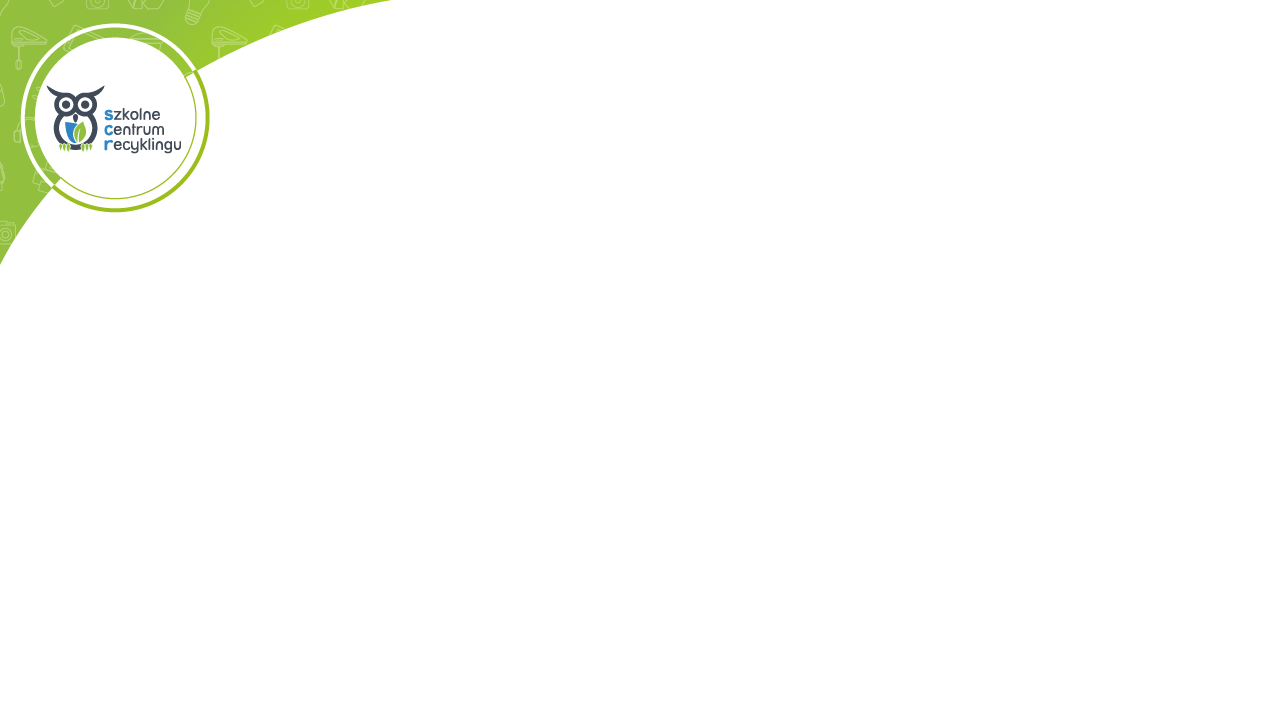 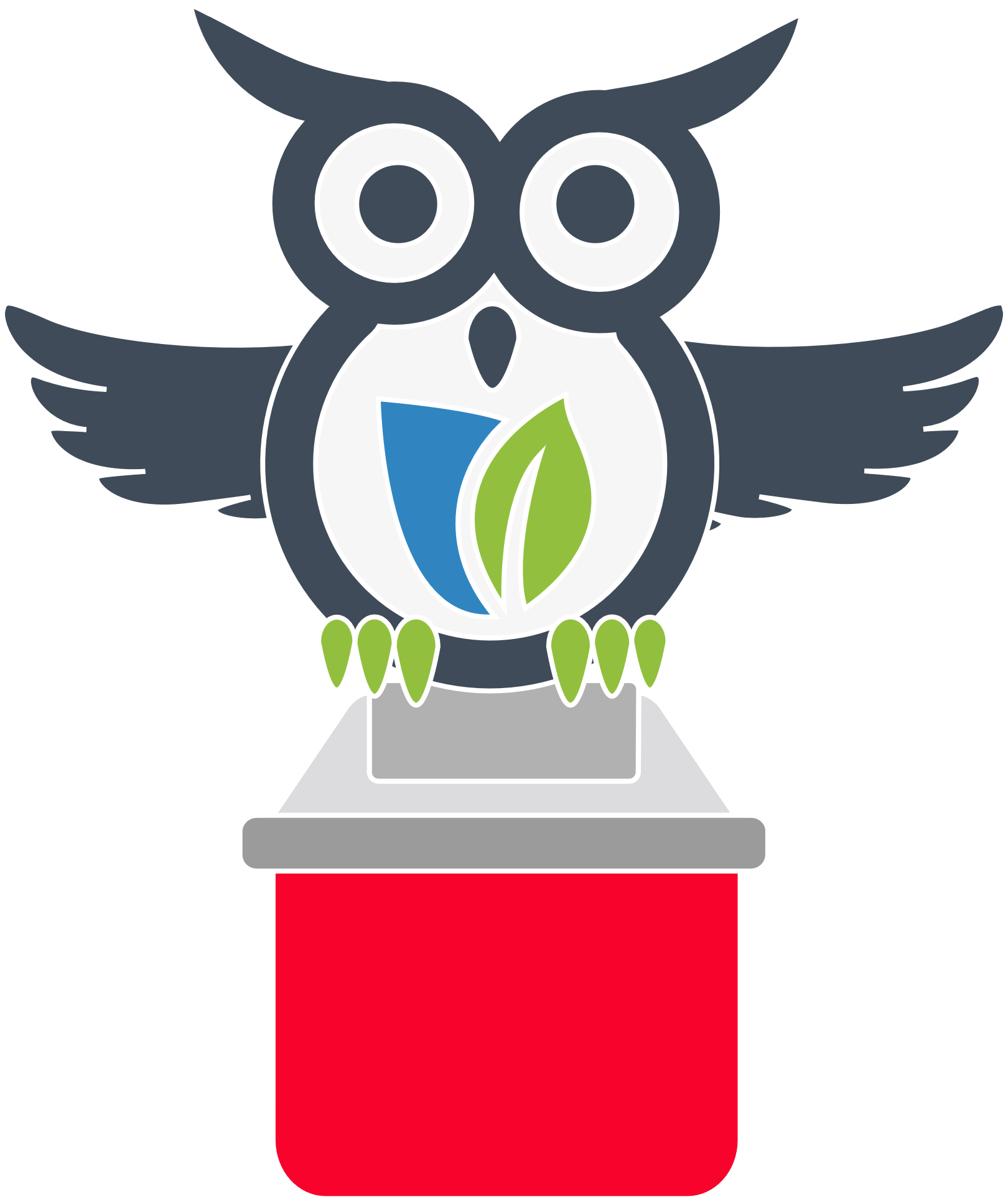 Poznajemy
wrzutnię na baterie
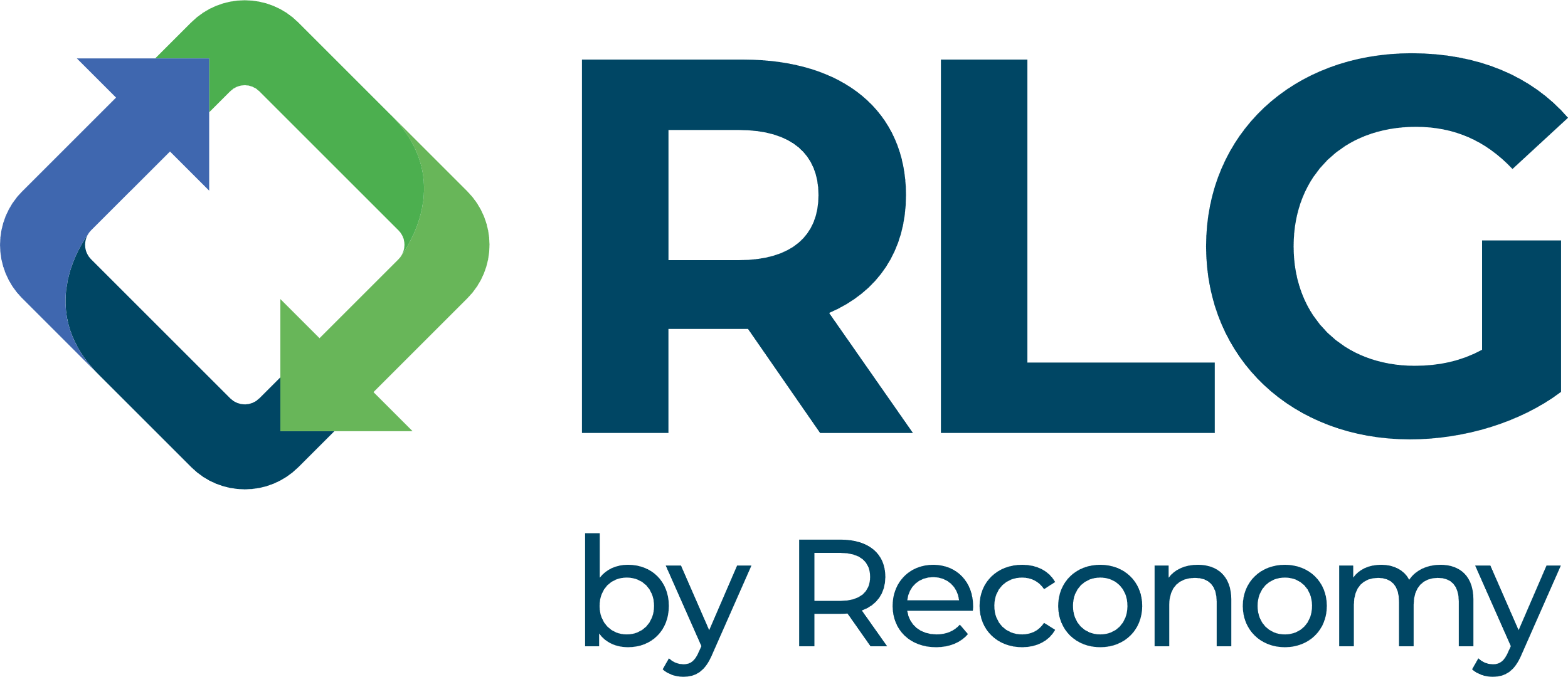 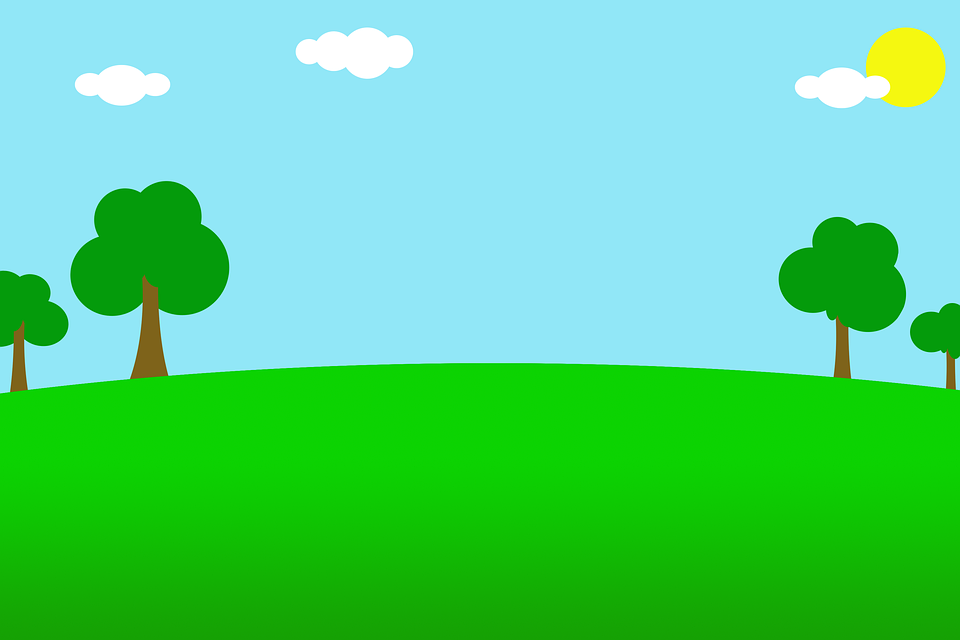 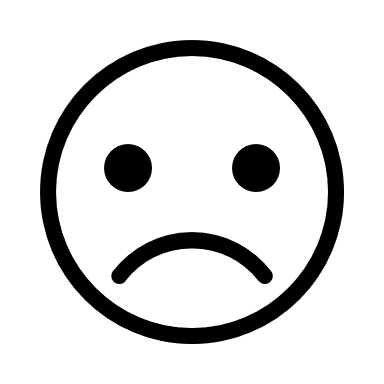 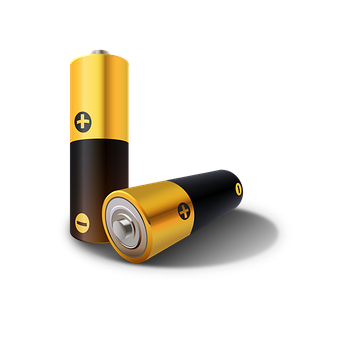 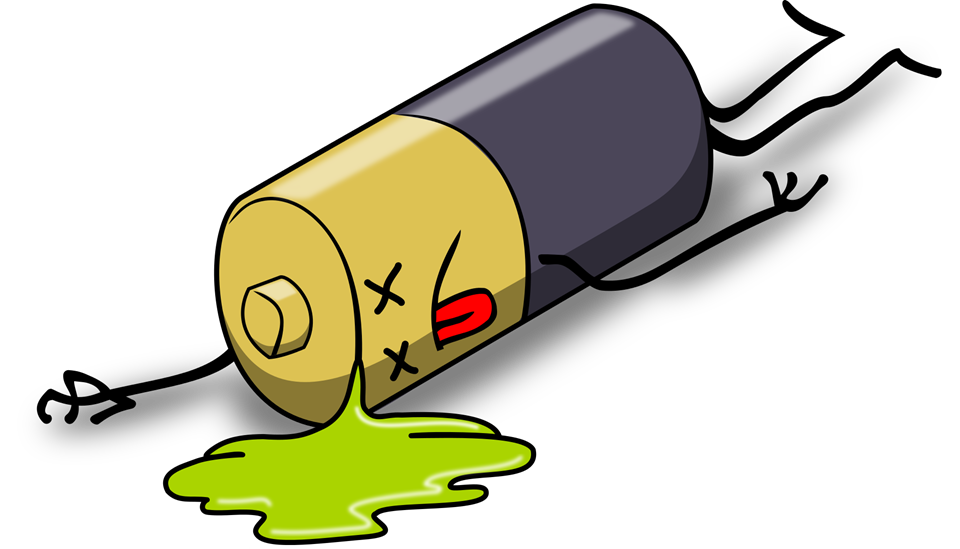 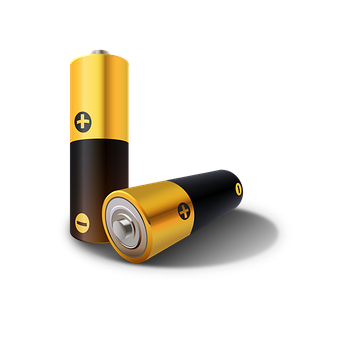 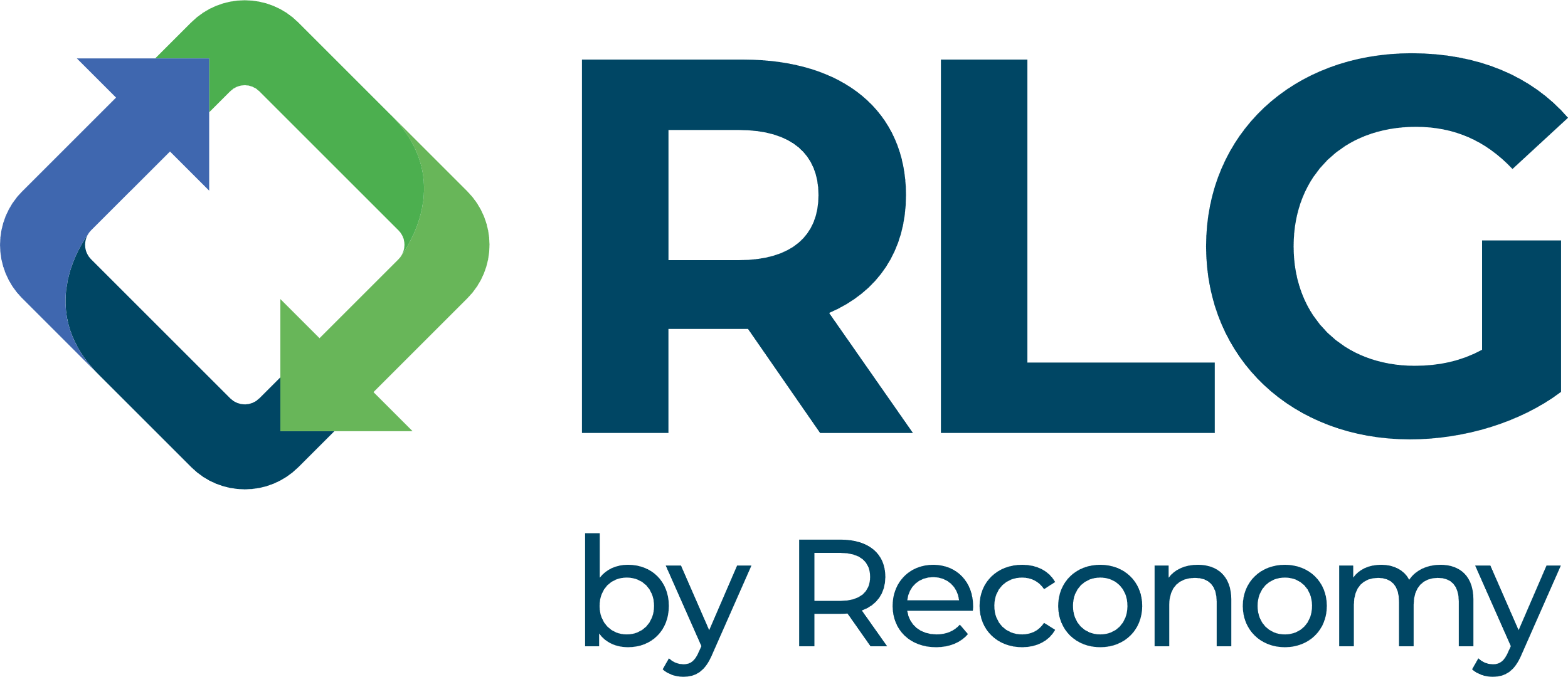 SPOSOBY NA BEZPIECZNE POZBYCIE SIĘ BATERII
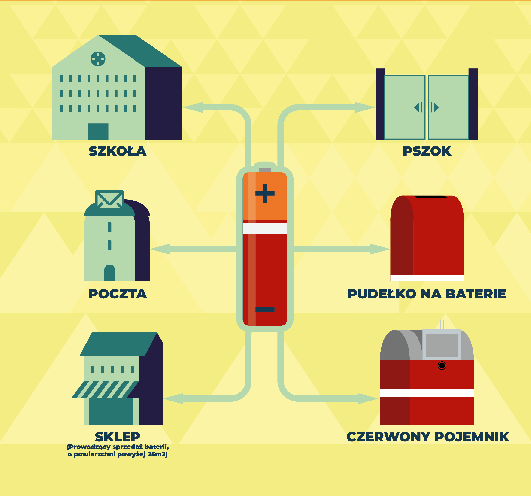 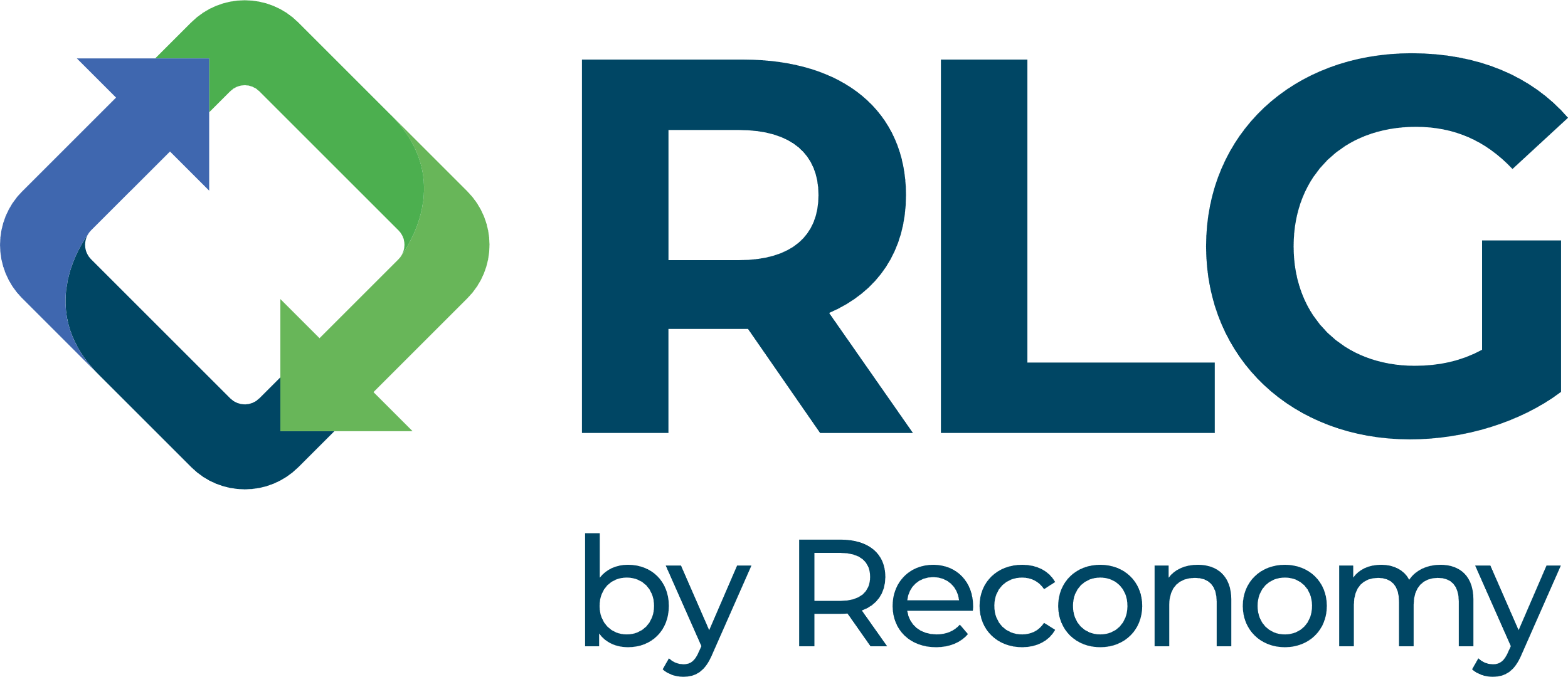 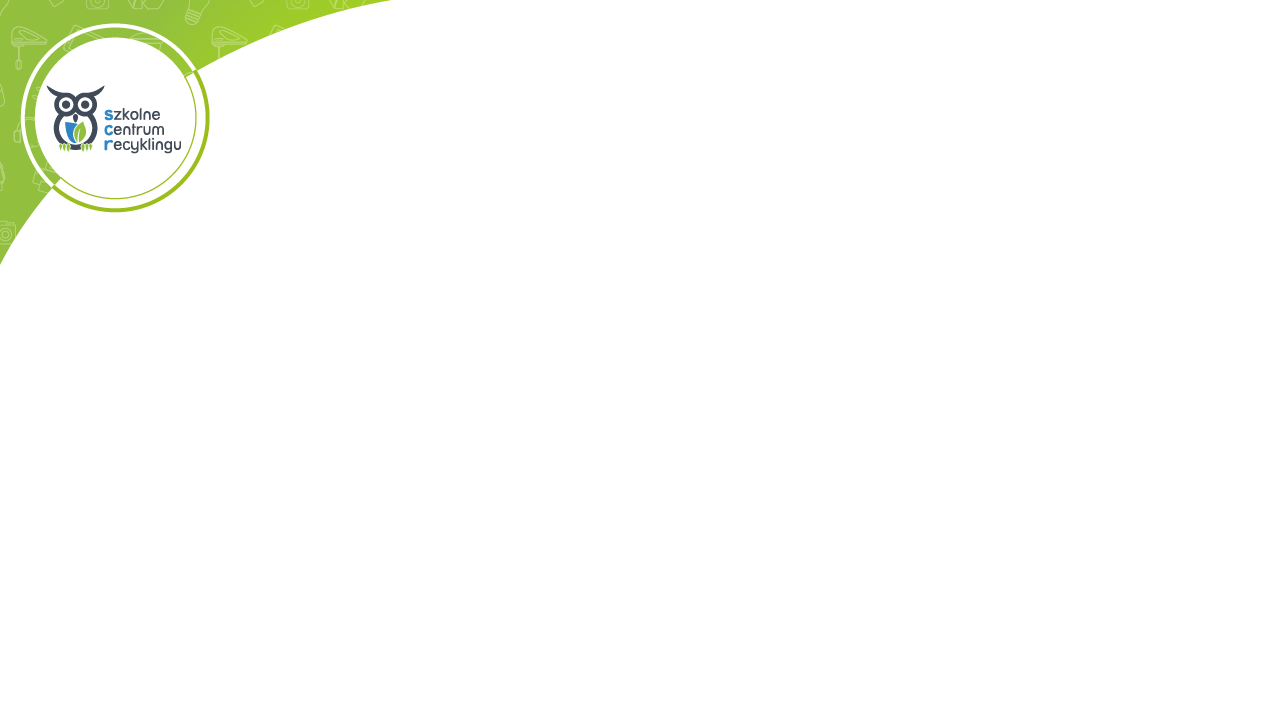 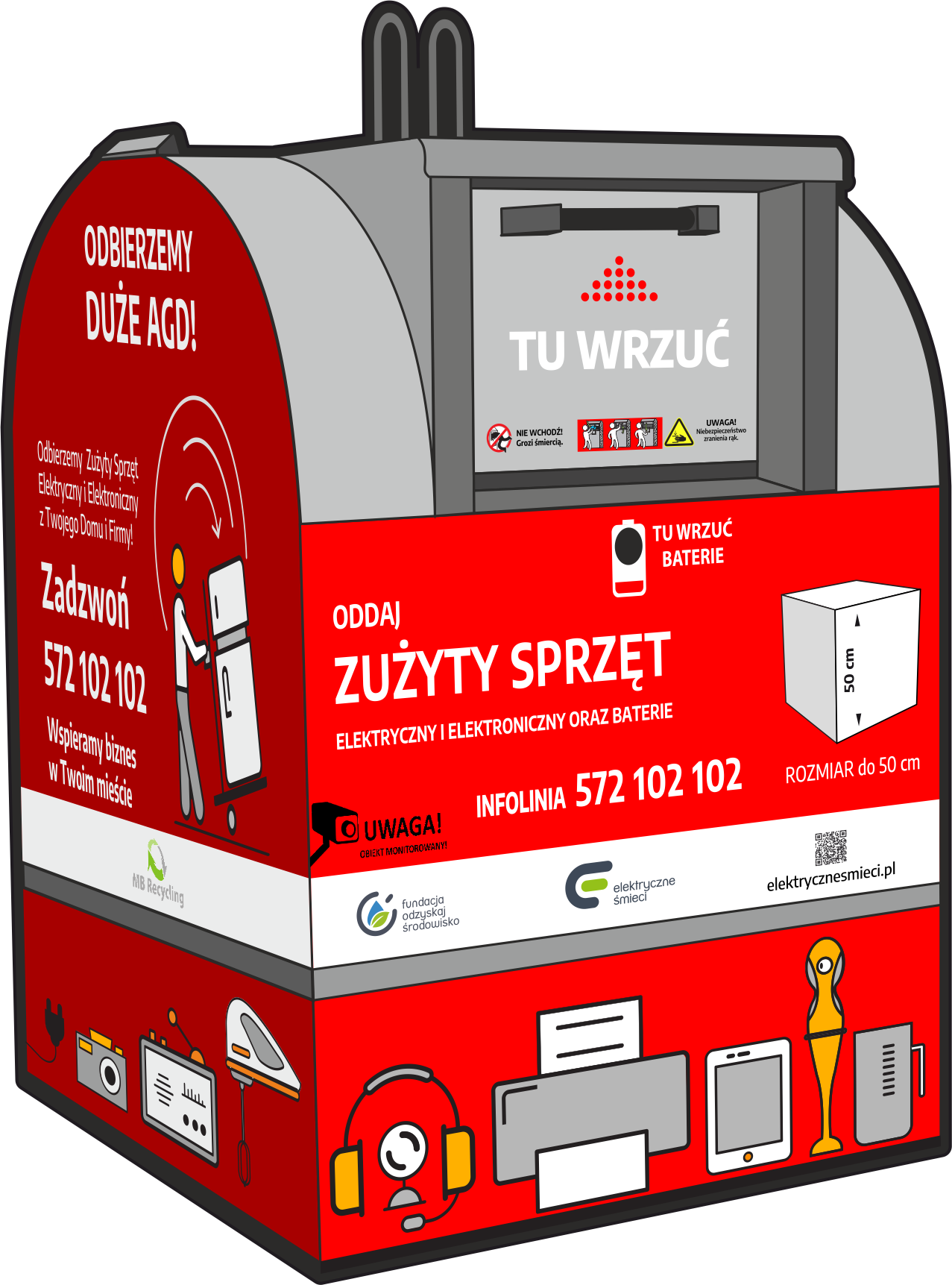 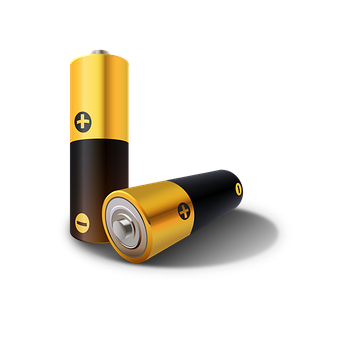 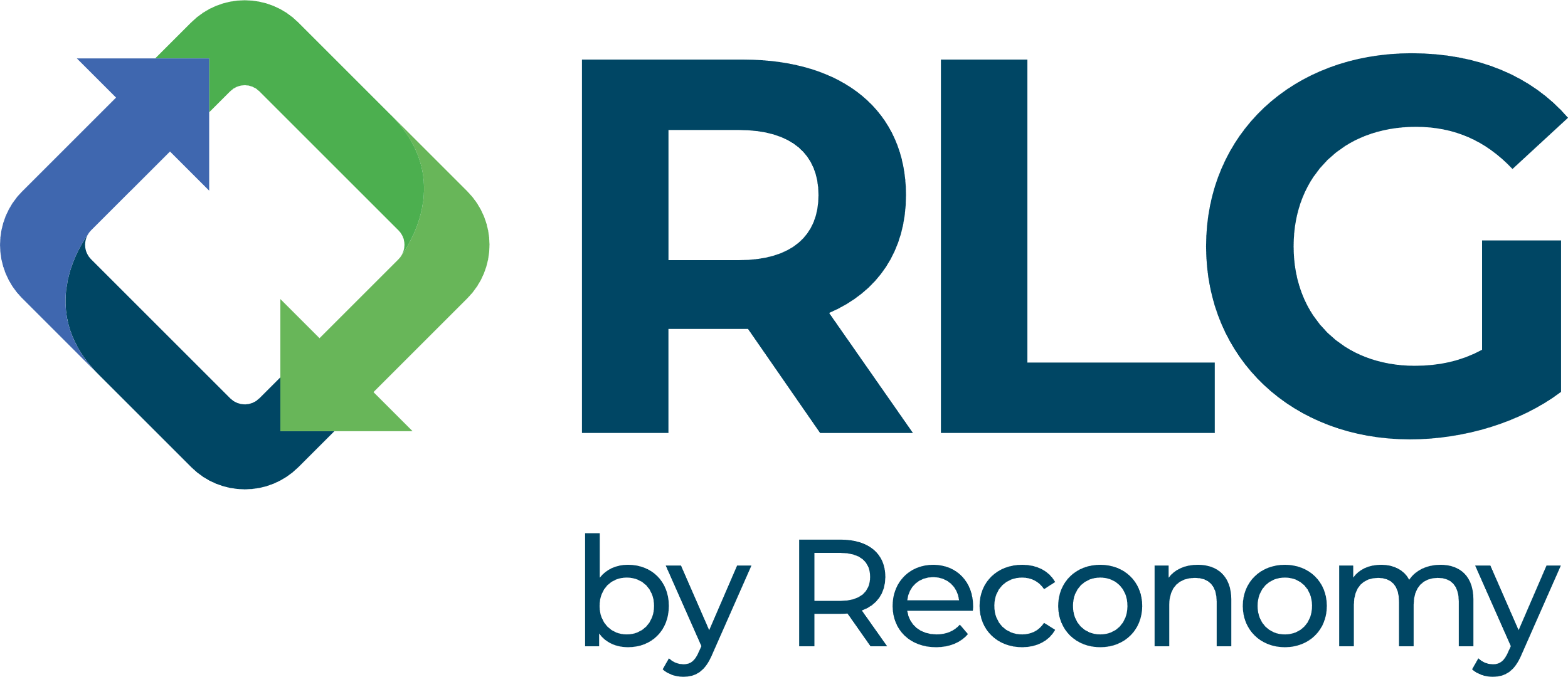